延迟符
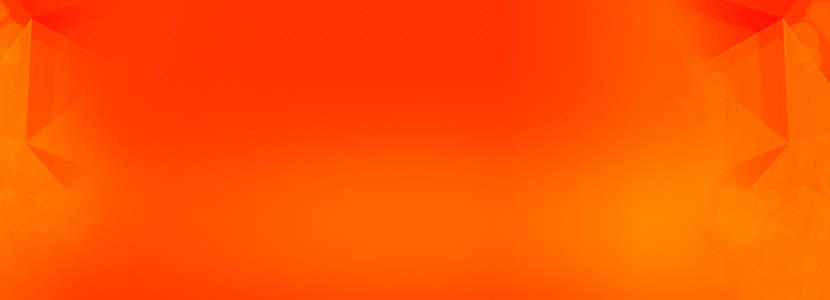 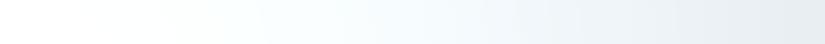 2019
年终工作总结暨新年计划
汇报人：第一PPT
延迟符
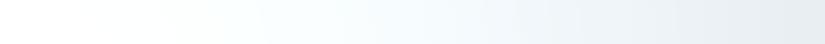 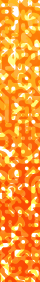 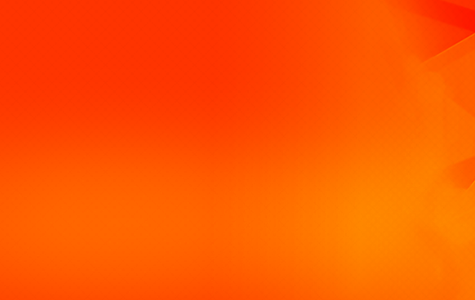 1
2
3
4
5
年度工作总结
工作完成情况
成果项目展示
工作存在不足
明年工作计划
CONTENT
目录
延迟符
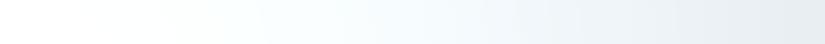 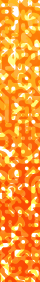 1
年度工作总结
Part
01
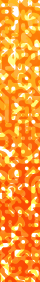 延迟符
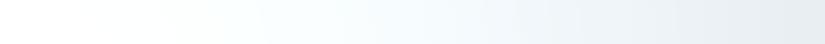 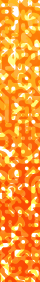 回顾这一年的工作，在取得成绩的同时，我们也找到了工作中的不足和问题，主要反映于xx及xxx的风格、定型还有待进一步探索，尤其是网上的公司产品库充分体现我们xxxxx和我们这个平台能为客户提供良好的商机和快捷方便的信息、导航的功能发挥。展望新的一年，我们将继续努力，力争各项工作更上一个新台阶。2016我们所向披靡，2017我们勇往直前！
前言
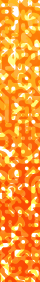 延迟符
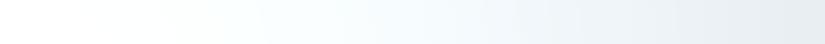 2016工作概述
公司名称
01
OPTION
在此添加内容在此添加内容在此添加内容在此添加内容在此添加内容在此添加内容在此添加内容在此添加内容在此添加内容在此添加内容
在此添加内容在此添加内容在此添加内容在此添加内容在此添加内容在此添加内容在此添加内容在此添加内容在此添加内容在此添加内容
02
此处添加文本
此处添加文本
此处添加文本
此处添加文本
OPTION
工作
进度
03
OPTION
在此添加内容在此添加内容在此添加内容在此添加内容在此添加内容在此添加内容在此添加内容在此添加内容在此添加内容在此添加内容
在此添加内容在此添加内容在此添加内容在此添加内容在此添加内容在此添加内容在此添加内容在此添加内容在此添加内容在此添加内容
04
OPTION
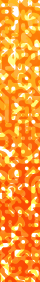 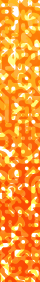 延迟符
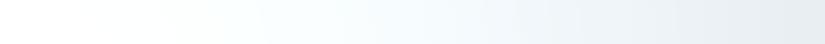 我们的团队
公司名称
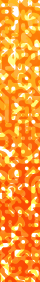 行动力强
专业
年轻
有梦想
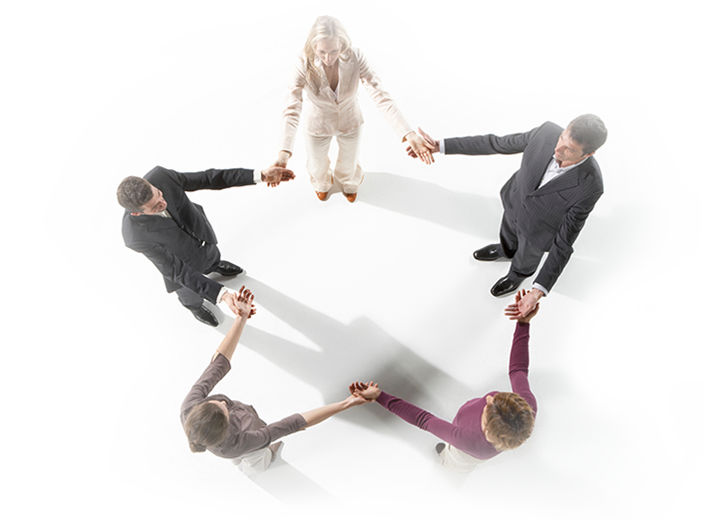 我们是一支专业的团队。我们的成员拥有多年的信息安全专业技术背景，来自国内知名安全公司的一线骨干。
       我们是一支年轻的团队。我们的平均年龄仅有26岁，充满了朝气和创新精神。
       我们是一支专注的团队。我们坚信，安全的品牌源自客户的信任。只有专注，才能做好安全。
       我们是一支有梦想的团队。我们来自五湖四海，因为一个共同的梦想：做一家真正优秀的信息安全企业，为客户提供最可靠的互联网安全防护。
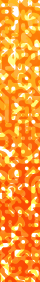 延迟符
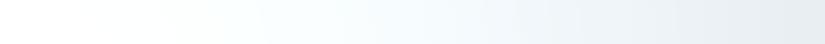 2016工作概述
公司名称
添加标题
添加标题
添加标题
添加标题
添加标题
添加标题
添加标题
您的内容打在这里，或者通过您的内容打在这里
您的内容打在这里，或者通过您的内容打在这里
您的内容打在这里，或者通过您的内容打在这里
您的内容打在这里，或者通过您的内容打在这里
您的内容打在这里，或者通过您的内容打在这里
您的内容打在这里，或者通过您的内容打在这里
您的内容打在这里，或者通过您的内容打在这里
8月
11月
12月
6月
7月
9月
10月
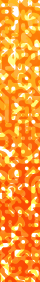 延迟符
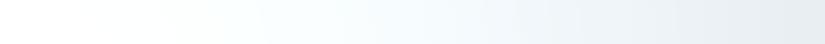 工作比例进度
公司名称
填加标题
单击此处添加文本单击此处添加文本
单击此处添加文本单击此处添加文本
填加标题
单击此处添加文本单击此处添加文本
单击此处添加文本单击此处添加文本
填加标题
单击此处添加文本单击此处添加文本
单击此处添加文本单击此处添加文本
添加标题 1
添加标题 2
添加标题 3
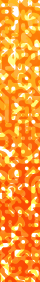 延迟符
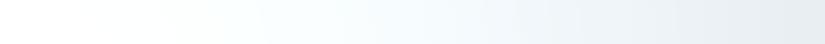 与去年相对比
公司名称
2015年上半年情况
201年上半年情况
这里输入简要文字说明这里输入简要文字说明这里输入简要文字说明
这里输入简要文字说明
这里输入简要文字说明这里输入简要文字说明这里输入简要文字说明
这里输入简要文字说明
VS
计划完成：60%
计划完成：80%
实际完成数：555万
实际完成数：800万
回款数：400万
回款数：500万
您的文字
您的文字
延迟符
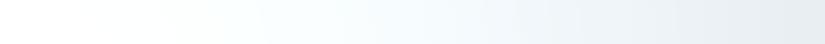 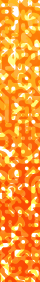 2
工作完成情况
Part
02
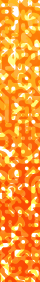 延迟符
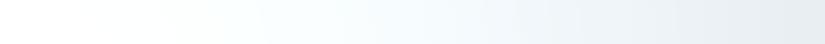 工作完成概述
公司名称
TEXT
TEXT
TEXT
TEXT
YOUR TEXT
YOUR TEXT
YOUR TEXT
YOUR TEXT
Click here to add your text. Click here to add your text. Click here to add your text. Click here to add your text.
Click here to add your text. Click here to add your text. Click here to add your text. Click here to add your text.
Click here to add your text. Click here to add your text. Click here to add your text. Click here to add your text.
Click here to add your text. Click here to add your text. Click here to add your text. Click here to add your text.
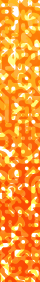 延迟符
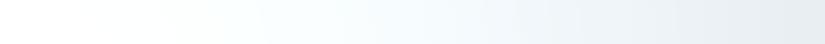 重点任务完成
公司名称
01
YOUR TEXT
02
Click here to add your text. Click here to add your text. Click here to add your text.
YOUR TEXT
Click here to add your text. Click here to add your text. Click here to add your text.
03
YOUR TEXT
Click here to add your text. Click here to add your text. Click here to add your text.
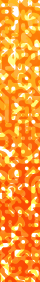 延迟符
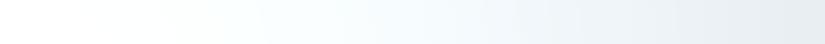 工作完成阶段
公司名称
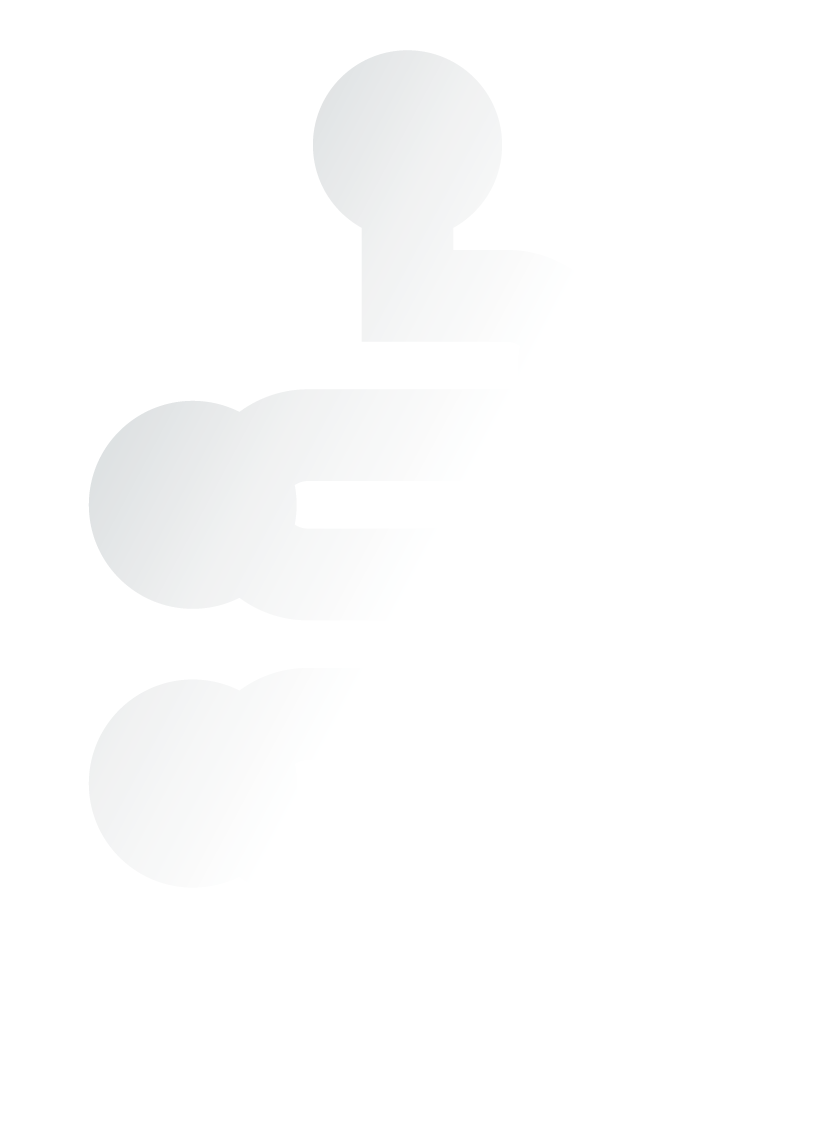 在此录入上述图表的综合描述说明，在此录入上述图表的综合描述说明，在此录入上述图表的综合描述说明。
阶段一
阶段二
在此录入上述图表的综合描述说明，在此录入上述图表的综合描述说明，在此录入上述图表的综合描述说明。
阶段三
在此录入上述图表的综合描述说明，在此录入上述图表的综合描述说明，在此录入上述图表的综合描述说明。
阶段四
在此录入上述图表的综合描述说明，在此录入上述图表的综合描述说明，在此录入上述图表的综合描述说明。
阶段五
在此录入上述图表的综合描述说明，在此录入上述图表的综合描述说明，在此录入上述图表的综合描述说明。
在此录入上述图表的综合描述说明，在此录入上述图表的综合描述说明，在此录入上述图表的综合描述说明。
阶段六
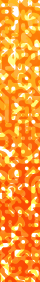 延迟符
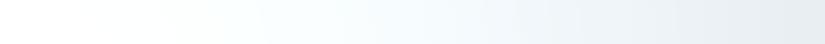 工作完成比例
公司名称
45%
68%
79%
92%
您的内容打在这里，或者通过复制您的文本后，在此框中选择粘贴
您的内容打在这里，或者通过复制您的文本后，在此框中选择粘贴
您的内容打在这里，或者通过复制您的文本后，在此框中选择粘贴
您的内容打在这里，或者通过复制您的文本后，在此框中选择粘贴
添加标题
添加标题
添加标题
添加标题
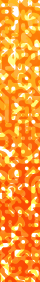 延迟符
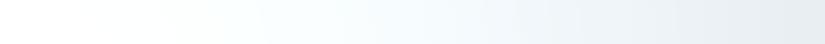 月计划完成
公司名称
点击添加文本点击添加文本
点击添加文本点击添加文本
点击添加文本点击添加文本
添加标题文字内容
点击添加文本点击添加文本
点击添加文本点击添加文本
点击添加文本点击添加文本
四月份
点击添加文本点击添加文本
点击添加文本点击添加文本
点击添加文本点击添加文本
三月份
点击添加文本点击添加文本
点击添加文本点击添加文本
点击添加文本点击添加文本
二月份
一月份
延迟符
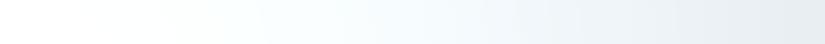 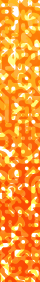 3
成果项目展示
Part
03
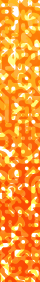 延迟符
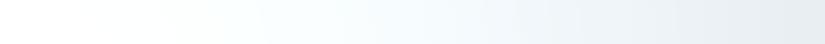 完成项目概述
公司名称
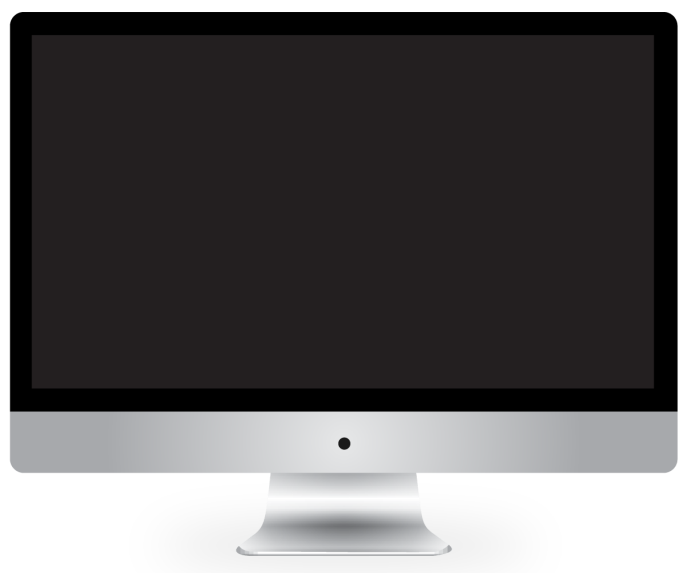 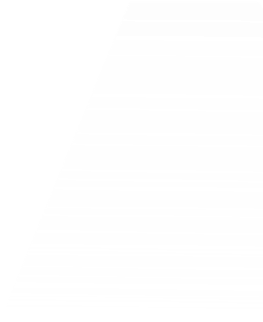 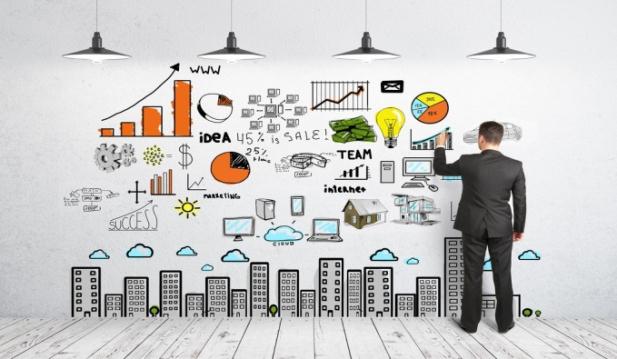 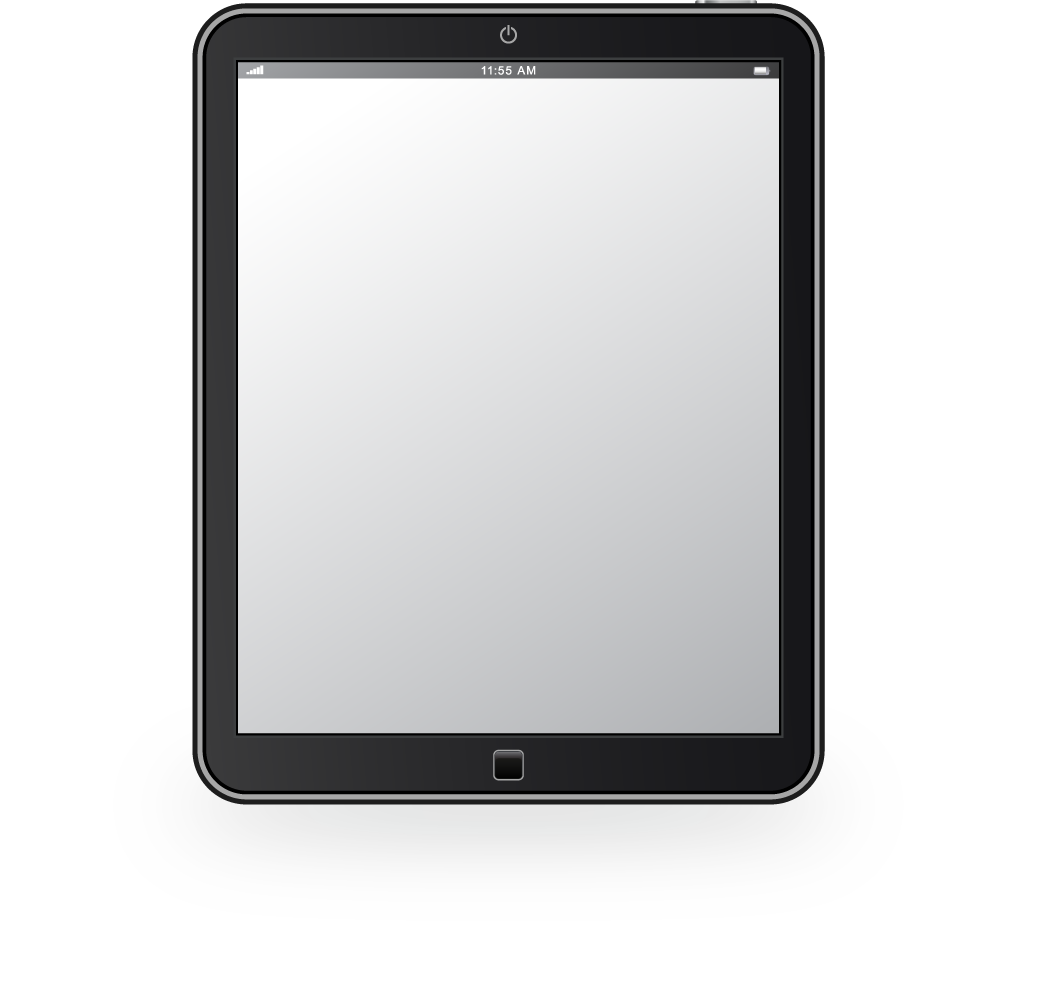 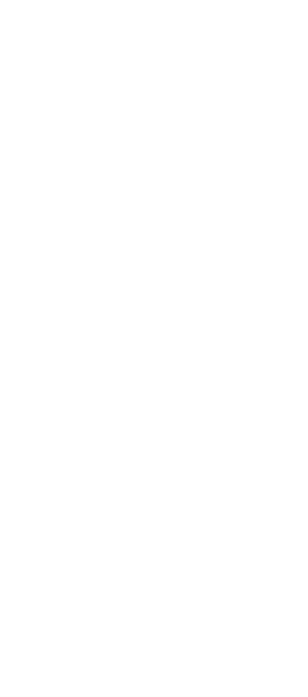 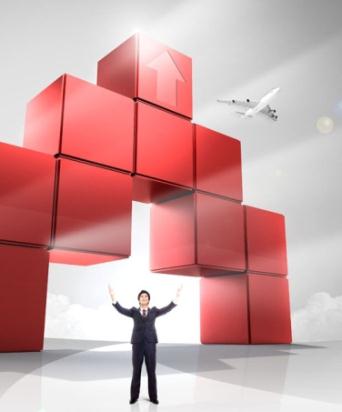 PROJECT DISPLAY
项目分析
项目分析
项目分析
这里可以添加主要内容这里可以添加主要内容这里可以添加主要内容这里可以添加主要内容可以添加主要内容这里可以添加主要内容
这里可以添加主要内容这里可以添加主要内容这里可以添加主要内容这里可以添加主要内容可以添加主要内容这里可以添加主要内容
这里可以添加主要内容这里可以添加主要内容这里可以添加主要内容这里可以添加主要内容可以添加主要内容这里可以添加主要内容
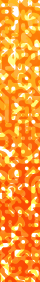 延迟符
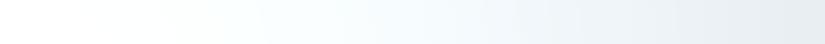 项目执行过程
公司名称
在此添加标题
在此添加标题
在此添加标题
在此添加标题
在此添加标题
在此添加标题
有中国最大的原创PPT素材站有中国最强的PPT制作团队
有中国最大的原创PPT素材站有中国最强的PPT制作团队
有中国最大的原创PPT素材站有中国最强的PPT制作团队
有中国最大的原创PPT素材站有中国最强的PPT制作团队
有中国最大的原创PPT素材站有中国最强的PPT制作团队
有中国最大的原创PPT素材站有中国最强的PPT制作团队
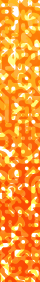 延迟符
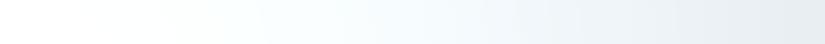 执行所遇到的困难
公司名称
添加标题
添加标题
添加标题
添加标题
您的内容打在这里，或者通过您的内容打在这里，或者您的内容打在这里，
您的内容打在这里，或者通过您的内容打在这里，或者您的内容打在这里，
您的内容打在这里，或者通过您的内容打在这里，或者您的内容打在这里，
您的内容打在这里，或者通过您的内容打在这里，或者您的内容打在这里，
添加
内容
添加
内容
添加
内容
添加
内容
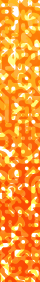 延迟符
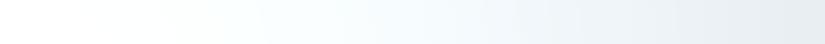 解决办法
公司名称
解决方法策略
此处添加标题内容点击此处添加内容点击此处添加内容此处添加标题内容点击此处添加内容点击此处添加内容
您的内容打在这里，或者通过复制您的文本后，在此框中选择粘贴，并选择只保留文字您的内容打在这里，或者通过复制您的文本后，在此框中选择粘贴，并选择只保留文字。您的内容打在这里，或者通过复制您的文本后，在此框中选择粘贴
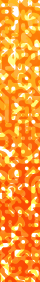 延迟符
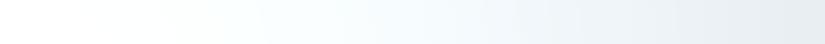 项目成果展示
公司名称
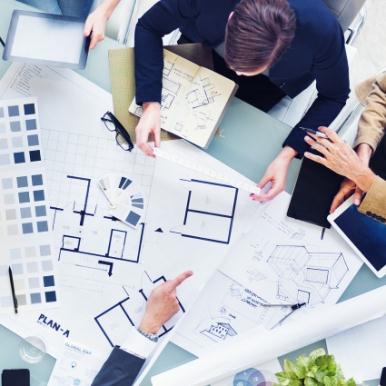 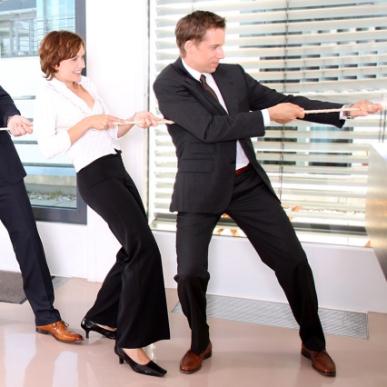 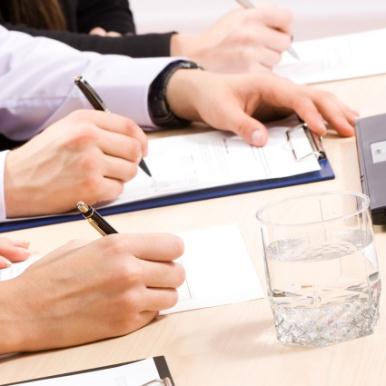 项目名称 01
项目名称 02
项目名称 03
您的内容打在这里，或者通过您的内容打在这里，或者您的内容打在这里，内容打在这里，
您的内容打在这里，或者通过您的内容打在这里，或者您的内容打在这里，内容打在这里，
您的内容打在这里，或者通过您的内容打在这里，或者您的内容打在这里，内容打在这里，
延迟符
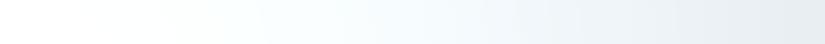 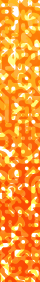 4
工作存在不足
Part
04
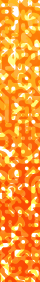 延迟符
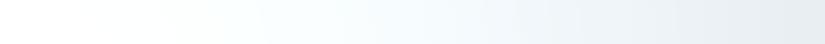 工作存在的问题
公司名称
01
02
03
04
在此添加标题
在此添加标题
在此添加标题
在此添加标题
有中国最大的原创PPT素材站有中国最强的PPT制作团队，欢迎加入
有中国最大的原创PPT素材站有中国最强的PPT制作团队，欢迎加入
有中国最大的原创PPT素材站有中国最强的PPT制作团队，欢迎加入
有中国最大的原创PPT素材站有中国最强的PPT制作团队，欢迎加入
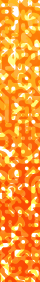 延迟符
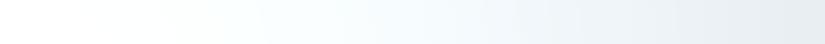 努力的方向
公司名称
01
02
03
在此添加标题
在此添加标题
在此添加标题
有中国最大的原创PPT素材站有中国最强的PPT制作团队
有中国最大的原创PPT素材站有中国最强的PPT制作团队
有中国最大的原创PPT素材站有中国最强的PPT制作团队
您的内容打在这里，或者通过复制您的文本后，在此框中选择粘贴，并选择只保留文字您的内容打在这里，或者通过复制您的文本后，在此框中选择粘贴，并选择只保留文字。您的内容打在这里，或者通过复制您的文本后，在此框中选择粘贴
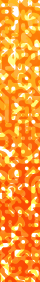 延迟符
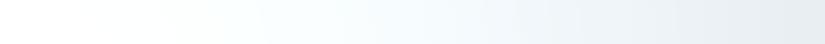 工作效率提高
公司名称
01
02
03
04
OPTION
OPTION
OPTION
OPTION
在此添加标题
在此添加标题
在此添加标题
在此添加标题
有中国最大的原创PPT素材站有中国最强的PPT制作团队
有中国最大的原创PPT素材站有中国最强的PPT制作团队
有中国最大的原创PPT素材站有中国最强的PPT制作团队
有中国最大的原创PPT素材站有中国最强的PPT制作团队
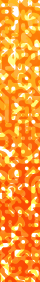 延迟符
单击此处添加标题
单击此处添加标题
单击此处添加标题
单击此处添加标题
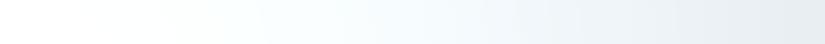 此处添加详细文本描述，建议与标题相关并符合整体语言风格，语言描述尽量
此处添加详细文本描述，建议与标题相关并符合整体语言风格，语言描述尽量
此处添加详细文本描述，建议与标题相关并符合整体语言风格，语言描述尽量
此处添加详细文本描述，建议与标题相关并符合整体语言风格，语言描述尽量
团队努力方向
公司名称
延迟符
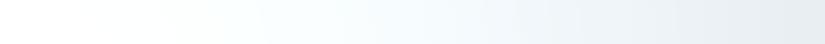 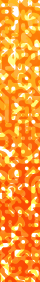 5
明年工作计划
Part
05
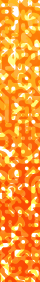 延迟符
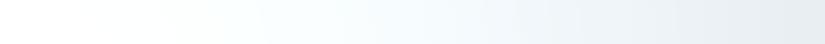 营业额提升方案
公司名称
方案04
方案03
方案02
方案01
请在这里输入您的文字；请在这里输入您的文字；请在这里输入您的文字；请在这里输入您的文字。
请在这里输入您的文字；请在这里输入您的文字；请在这里输入您的文字；请在这里输入您的文字。
请在这里输入您的文字；请在这里输入您的文字；请在这里输入您的文字；请在这里输入您的文字。
请在这里输入您的文字；请在这里输入您的文字；请在这里输入您的文字；请在这里输入您的文字。
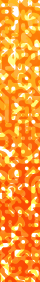 延迟符
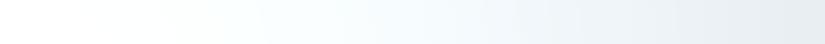 管理方针提升
公司名称
方针一
方针二
您的内容打在这里，或者通过复制您的文本后，在此框中选择粘贴，并选择只保留文字。
您的内容打在这里，或者通过复制您的文本后，在此框中选择粘贴，并选择只保留文字。
方针三
方针四
您的内容打在这里，或者通过复制您的文本后，在此框中选择粘贴，并选择只保留文字。
您的内容打在这里，或者通过复制您的文本后，在此框中选择粘贴，并选择只保留文字。
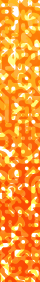 延迟符
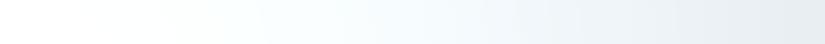 2017努力方向
公司名称
市场方面
产品方面
服务方面
1
2
3
点击输入简要文字内容，文字内容需概括精炼，不用多余的文字修饰。点击输入简要文字内容，文字内容需概括精炼，不用多余的文字修饰。
       点击输入简要文字内容，文字内容需概括精炼，不用多余的文字修饰。
点击输入简要文字内容，文字内容需概括精炼，不用多余的文字修饰。点击输入简要文字内容，文字内容需概括精炼，不用多余的文字修饰。
       点击输入简要文字内容，文字内容需概括精炼，不用多余的文字修饰。
点击输入简要文字内容，文字内容需概括精炼，不用多余的文字修饰。点击输入简要文字内容，文字内容需概括精炼，不用多余的文字修饰。
       点击输入简要文字内容，文字内容需概括精炼，不用多余的文字修饰。
延迟符
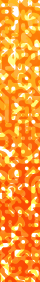 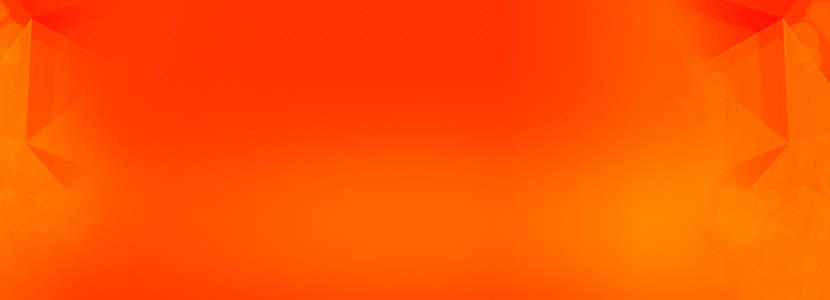 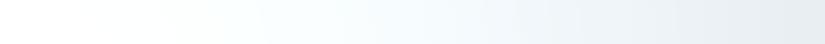 2019
PPT模板下载：www.1ppt.com/moban/     行业PPT模板：www.1ppt.com/hangye/ 
节日PPT模板：www.1ppt.com/jieri/           PPT素材下载：www.1ppt.com/sucai/
PPT背景图片：www.1ppt.com/beijing/      PPT图表下载：www.1ppt.com/tubiao/      
优秀PPT下载：www.1ppt.com/xiazai/        PPT教程： www.1ppt.com/powerpoint/      
Word教程： www.1ppt.com/word/              Excel教程：www.1ppt.com/excel/  
资料下载：www.1ppt.com/ziliao/                PPT课件下载：www.1ppt.com/kejian/ 
范文下载：www.1ppt.com/fanwen/             试卷下载：www.1ppt.com/shiti/  
教案下载：www.1ppt.com/jiaoan/        PPT论坛：www.1ppt.cn
谢谢观赏  欢迎下载
汇报人：第一PPT
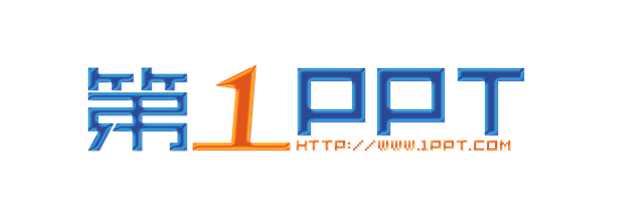 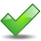 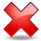 可以在下列情况使用
不限次数的用于您个人/公司、企业的商业演示。
拷贝模板中的内容用于其它幻灯片母版中使用。
不可以在以下情况使用
用于任何形式的在线付费下载。
收集整理我们发布的免费资源后，刻录光碟销售。
PPT模板下载：www.1ppt.com/moban/                行业PPT模板：www.1ppt.com/hangye/ 
节日PPT模板：www.1ppt.com/jieri/                      PPT素材下载：www.1ppt.com/sucai/
PPT背景图片：www.1ppt.com/beijing/                 PPT图表下载：www.1ppt.com/tubiao/      
优秀PPT下载：www.1ppt.com/xiazai/                   PPT教程：       www.1ppt.com/powerpoint/      
Word教程：    www.1ppt.com/word/                    Excel教程：     www.1ppt.com/excel/  
资料下载：      www.1ppt.com/ziliao/                    PPT课件下载：www.1ppt.com/kejian/ 
范文下载：      www.1ppt.com/fanwen/                 试卷下载：      www.1ppt.com/shiti/  
教案下载：      www.1ppt.com/jiaoan/                   PPT论坛：      www.1ppt.cn